Open Innovation
How organizations innovate on products, services, technologies, and innovation
Henry Chesbrough
“Conceptually, it is a more distributed, more participatory, more decentralized approach to innovation, based on the observed fact that useful knowledge today is widely distributed, and no company, no matter how capable or how big, could innovate effectively on its own.”

“For business, open innovation is a more profitable way to innovate, because it can reduce costs, accelerate time to market, increase differentiation in the market, and create new revenue streams for the company.”
GE
Ecoimagination challenges: draw out “great ideas on big issues” 
FirstBuild: Partner with Local Motors to co-create a new world of home appliances
Core values
Customer focus
Accreditation & recognition
Transparency (evaluation criteria, rules, compensation, IP rights)
Continue to experiment, collaborate, and learn
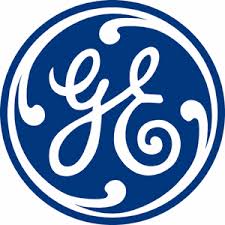 Samsung
Small teams of 5-6 people work on a project
Benefits of start-up environment
Autonomy
Nimbleness
Freedom to build 
Benefits of belonging to large organization
Financial support
Distribution
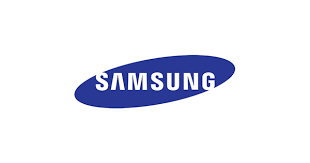 LEGO
Interview companies implementing open innovation
Input from 30 practitioners
Set up micro pilots to test capabilities, culture, and appetite
Utilize your consumer base
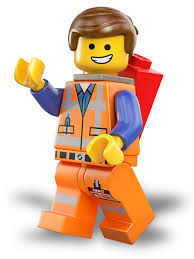 Sources
3 Successful Open Innovation Cases: GE, Samsung, and LEGO
Everything You Need to Know About Open Innovation